UBND QUẬN LONG BIÊN
TRƯỜNG MN HOA HƯỚNG DƯƠNG
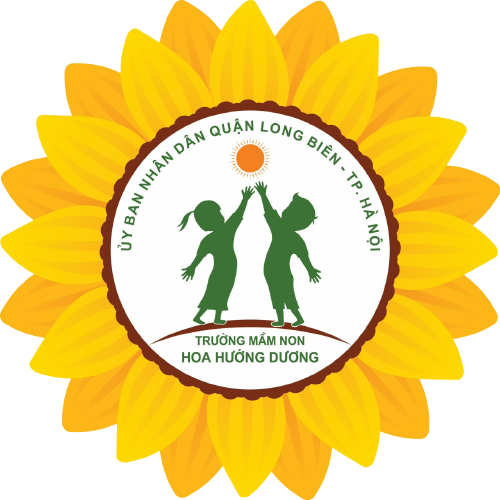 LQVH : Gà học chữ 
Lứa tuổi: MGL
Thời gian: 30- 35 phút
Giáo viên: Nguyễn Phương Linh
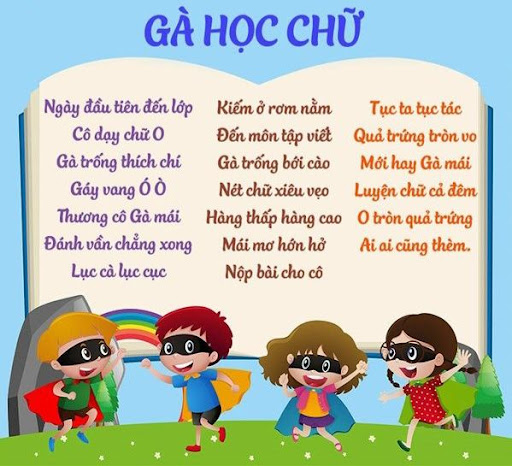 Ngày đầu đến lớp cô dạy những gì?
Ngày đầu tiên đến lớp
Cô dạy chữ O
Chú Gà Trống tỏ ra như thế nào?
Gà trống thích chí
Gáy vang Ó Ò
Cô gà Mái thì thế nào?
Thương cô Gà mái
Đánh vần chẳng xong
Lục cà lục cục
Kiếm ở rơm nằm
Mái Mơ tỏ ra như thế nào?
Mái mơ hớn hở
Nộp bài cho cô
Tục ta tục tác
Quả trứng tròn vo
Thì ra gà Mái đã làm gì?
Mới hay Gà mái
Luyện chữ cả đêm
O tròn quả trứng
Ai ai cũng thèm